Earth’s Climate: Past, Present and Future; Concerns and Solutions Week 5: Wednesday February 20th, 2019Paul BelangerSolutions
Revised syllabus
https://denverclimatestudygroup.com/wp-content/uploads/2019/02/Belanger-2019-winter-syllabus-Earth-climate-past-present-future20190213.pdf 

Starting with Today:
Wednesday 1-3, February 13th:
Models, physics and what do they tell us
Skepticism vs. Denial: 
5 Characteristics
List of videos that might be useful: https://skepticalscience.com/denial101x-videos-and-references.html 
Denial 101x: here's a link to a newly available self-paced version of the course I took in April and May: https://www.edx.org/course/making-sense-of-climate-science-denial-2
Industry statements past and present
Ice coring – see next week list if time permits

Wednesday 1-3, February 20th: 
Antarctic ice cores
Arctic Ice cores
What the data tells us
REVIEW LAST SLIDE FROM LAST WEEK: Solutions: how to cut emissions!
Solutions Part A: – start of discussion onward (see below)
LAST WEEK
Solutions - Adoption of 7 policies
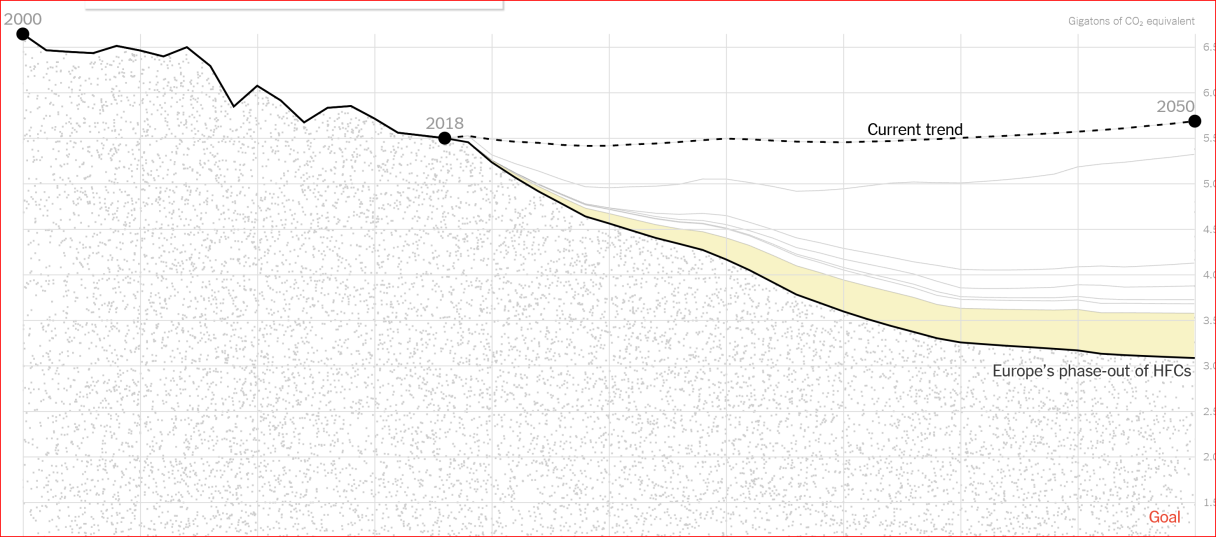 https://www.nytimes.com/interactive/2019/02/13/climate/cut-us-emissions-with-policies-from-other-countries.html?smid=fb-nytimes&smtyp=cur&fbclid=IwAR13rNqUxYrKOomsaKQKotuuYQ1SBUK_lIddhZbL0E9lNp70f9NHhuy8_Nw
Adoption of 7 policies
Carbon tax: The tax on coal, oil and natural gas starts at $7.50 per ton of carbon dioxide in 2020 and reaches $37.50 per ton by 2033. This is based on the rates and schedule for British Columbia’s carbon tax, which began in 2008. …
Clean electricity standard: This policy is partly modeled after existing state-level standards. It requires utilities to increase the amount of electricity they produce from carbon-free sources — including wind, solar, nuclear, hydro, geothermal and biomass — until they reach 100 percent clean electricity in 2050. For comparison, California is steadily increasing its clean electricity requirements to 100 percent by 2045, while New York has announced a 2040 goal.
Electric vehicle push: Rather than model Norway’s specific set of electric vehicle tax incentives, this scenario assumes that the United States makes a push to match the rapid recent growth in Norway’s electric vehicle sales over the next eight years. (Between 2011 and 2018, electric vehicles and plug-in hybrids went from 1.6 percent of new sales in Norway to 49 percent.) After 2027, ….
Industrial efficiency standards: The industrial efficiency gains are based on a 2016 Department of Energy study …..
Building codes: This policy reduces energy use in new homes and buildings. In 2016, the California Energy Commission calculated that the state’s stricter building codes would reduce energy-use intensity by 29 percent for residential buildings and 13 percent for commercial …..
Methane standards: Canada’s methane rules aim to reduce emissions from oil and gas operations 40 to 45 percent below 2012 levels by 2025. …
HFC phaseout: This….
IPCC — Intergovernmental Panel on Climate Change
IPCC — Intergovernmental Panel on Climate Change -- https://www.ipcc.ch/
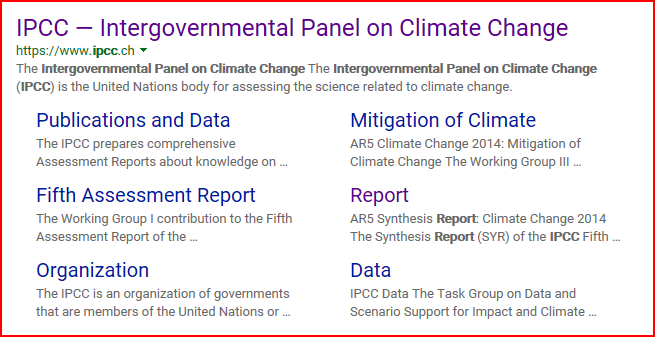 IPCC REPORTS
Assessment reports (AR #) with 3 working groups:
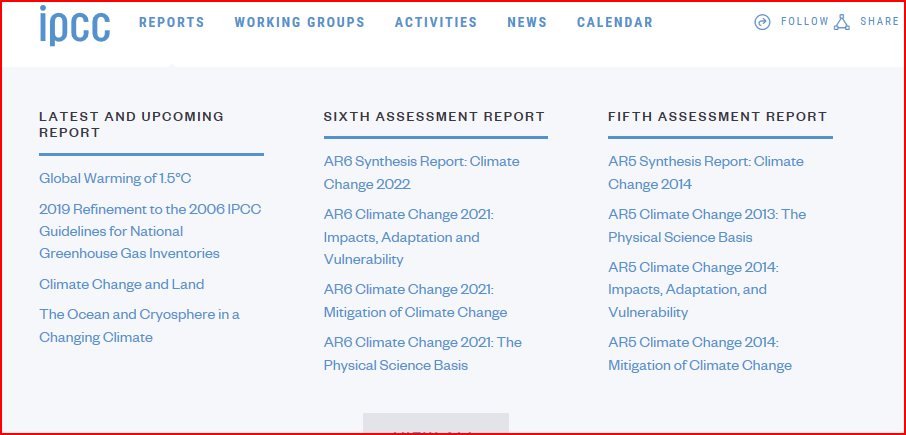 We’d like the role of GovernmentBUTIT DOES NOT LOOK PROMISING RIGHT NOW?
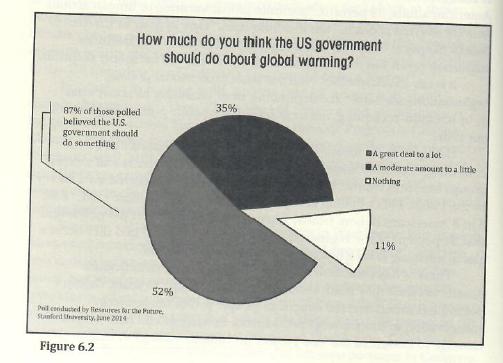 Bill Ritter, Jr., Powering Forward, 2016
Fossil fuels: oil, gas, coal
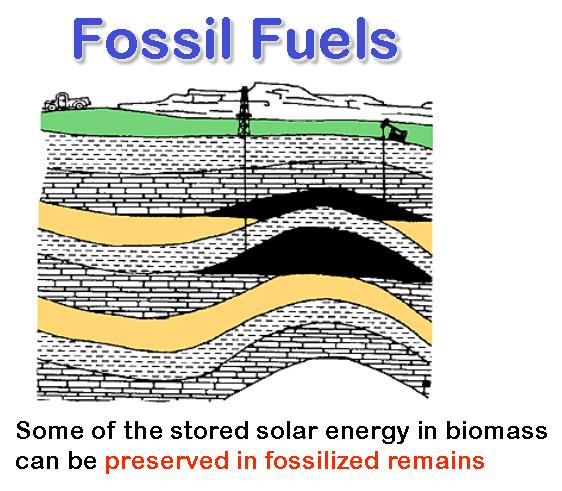 We owe a lot to fossil fuels
It’s only recently we’ve fully appreciated it’s consequences
It’s time for change!
From Where has all the carbon gone: Scott.Denning@ColoState.edu
We are a planet with brains
Climate change is only the most visible of the modifications we've made--up until this point, inadvertently--to the planet.
And our current behavior threatens not only our own future but that of countless other creatures. 
….shows what a strange and novel development it is for a species to evolve to build machines, and ultimately, global societies with world-shaping influence.
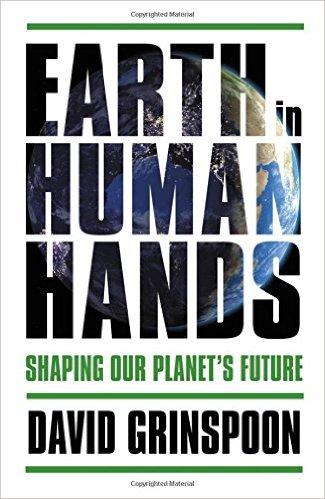 BTW – David Grinspoon will be at Conf. World Affairs (CWA), Boulder NEXT week of 4/8: http://www.colorado.edu/cwa/
Solutions
What’s it take? A very complex issue
Policy changes – How to Effect change?
Cooperation and Resolve – How to agree – COP = Conference of Parties (COP21 = aka Paris agreement)
Economic changes
Sustainable practices – large and small scale
Lifestyle changes
Youth Movement
https://www.theguardian.com/commentisfree/2019/feb/15/planet-children-protest-climate-change-speech
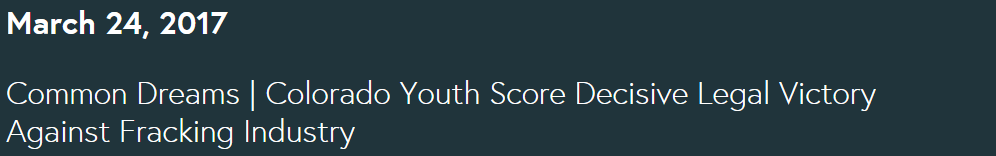 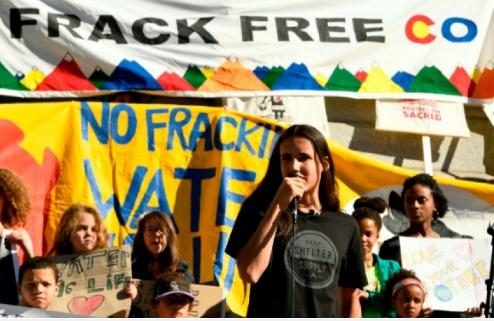 https://www.ourchildrenstrust.org/news
Dr. James E. Hansen
July, 2017: Video for "Young People's Burden" 
March, 2017: Sophie Sez #3: $1,000 for you - and a better world for your children. (Transcript) 
March, 2017: Sophie Sez #2: Obama Missed A Golden Opportunity - but We Can Still Win! (Transcript)
http://www.columbia.edu/~jeh1/
Adapting to Climate change: Extreme Weather Events, a Worldwide Energy Revolutionand Geoengineering optionsPaul Belanger, Ph.D.; & Phil Nelson, Ph.D.Geologist/Paleoclimatologist; & GeophysicistSPRING 2017
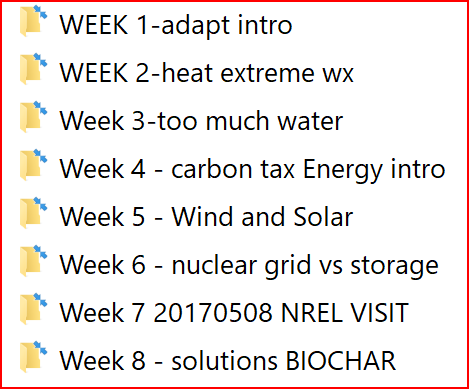 My OLLI archive -  Spring 2017 – top of the page: https://denverclimatestudygroup.com/?page_id=2224
SOLUTIONS – Energy, Transportation and Geoengineering Options
Changing our energy needs
Economize ANY Energy usage: insulate, reduce trips
Decarbonize Energy for Generating Electricity
Electrify everything for cooking, heating, manufacturing – EVERYTHING
Decarbonize Energy for Transportation
EVs, Fuel cells, 
Why that is not enough = Geoengineering options
SRM – SOLAR RADIATION MANAGEMENT
CDR – CARBON DIOXIDE REMOVAL
How to achieve solutions
HIT the WALLET
Fee/dividend or tax carbon
Remove fossil fuel subsidies
Incentivize non-carbon sources of energy and transportation
REDUCE EMISSIONS
SEQUESTER SOME
CHANGE OUR LIFESTYLES
Sustainability Economics
Herman Daly – Steady State Economics
Alec Tsoucatos – OLLI instructor; also involved EEEF
Kate Raworth – Doughnut Economics
Paul Sutton – DU Sustainability and EEEF
This Monday: Ethics and Ecological Economics Forum (EEEF)
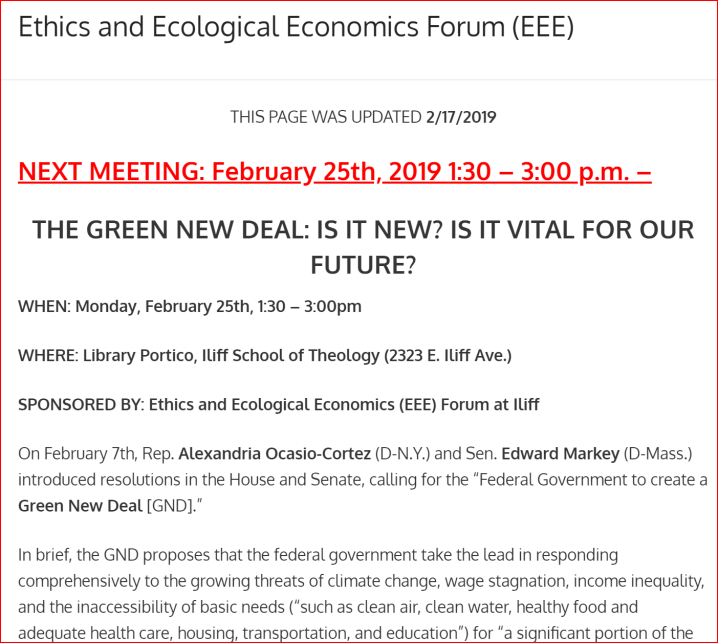 https://denverclimatestudygroup.com/?page_id=683
Social Justice and Economics
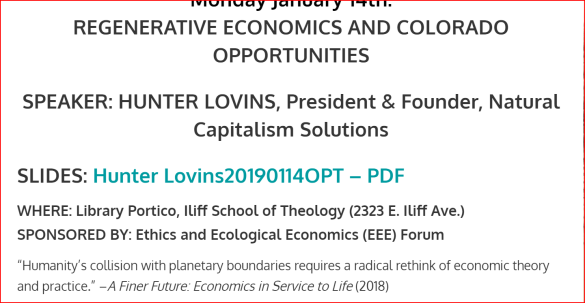 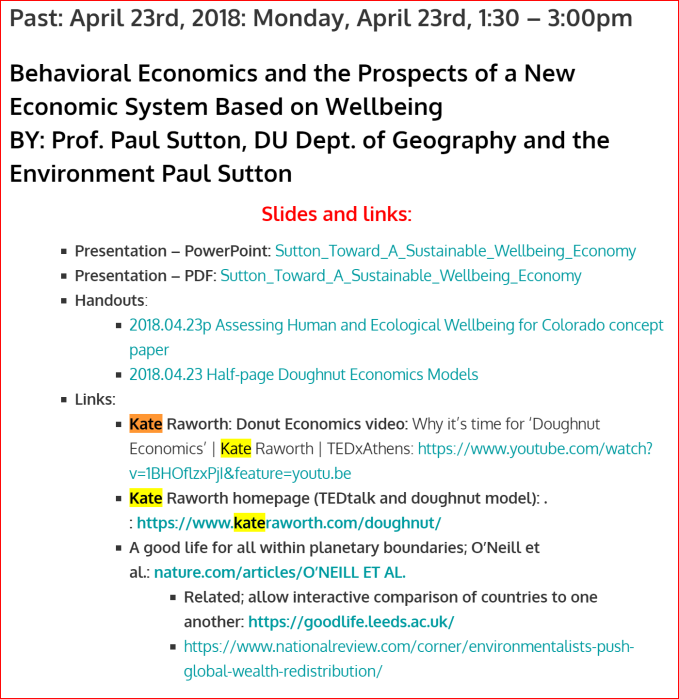 xxx
SolutionsHow to Overcome our Inertia and Apathy
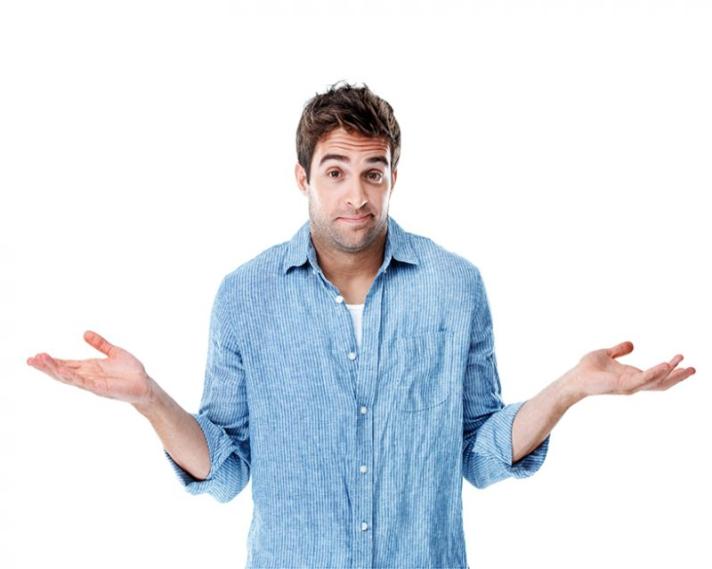 APATHY / INERTIAWHY?
IT’S too late
It’s too big a problem
It’s up to the government
I’m not long for here anyway
It’s too expensive
I’m too busy
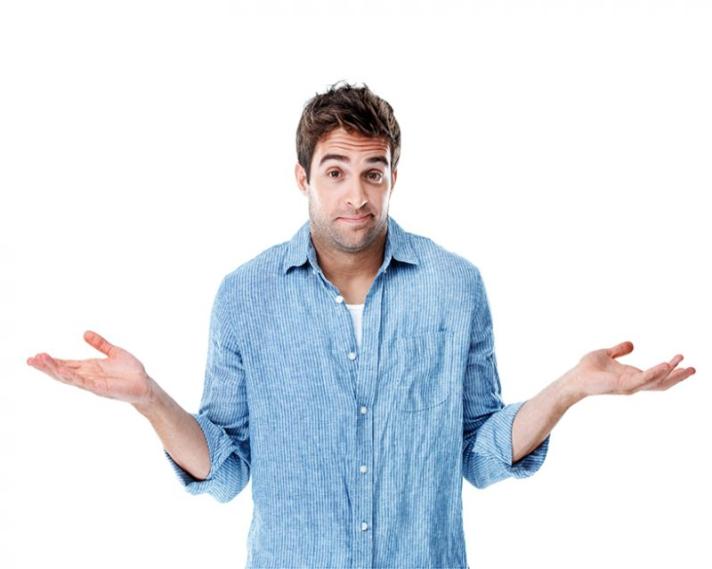 https://eos.org/articles/climate-scientists-new-hurdle-overcoming-climate-change-apathy
APATHY / INERTIAvs. good motives:
IT’S our planet
It’s the right thing to do
I CARE FOR FUTURE GENERATIONS!
It’s for our grandkids, or dogs or cats
I believe in promoting the best of human values by example
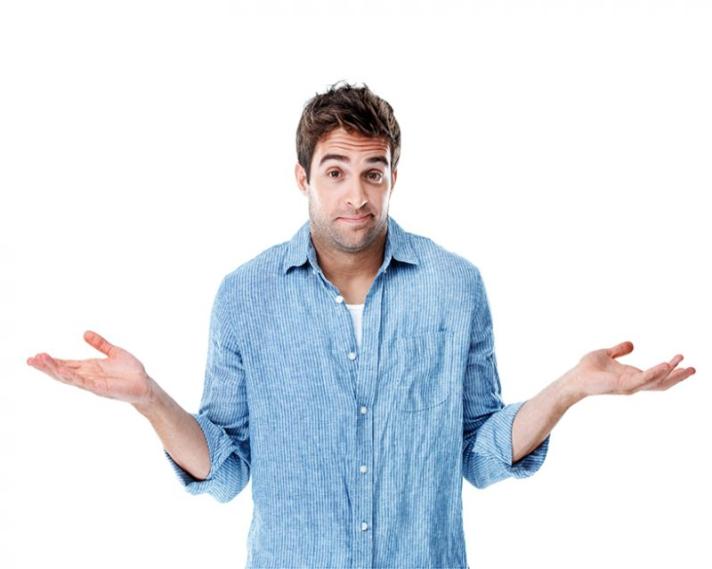 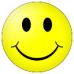 https://eos.org/articles/climate-scientists-new-hurdle-overcoming-climate-change-apathy
SOLUTIONS TO APATHY
CHANGE OUR WAY OF THINKING
Earth in human hands
Kerry Emanuel, MIT Prof. Meteorology:
“…there are few, if any, historical examples of civilizations consciously making sacrifices on behalf of descendants two or more generations removed”
NEEDED CABINET POSTION: 
 Secretary of the future
More Water Vapor and Clouds
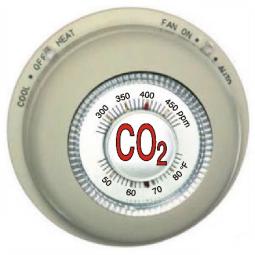 Warmer Air, Warmer Water (Global Warming)
Atmosphere  Biosphere 
Hydrosphere Cryosphere
(Climate Change)
Human Activity
J
Courtesy Phil Nelson
[Speaker Notes: J = journalism, especially science journalism]
More Water Vapor and Clouds
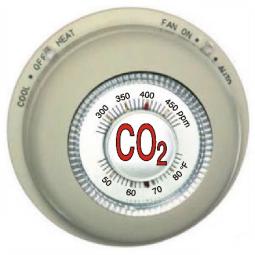 Warmer Air, Warmer Water (Global Warming)
HUMAN RESPONSES
Personal
Family, Friends, Neighbors
Town and City
State
National
International
Atmosphere  Biosphere 
Hydrosphere Cryosphere
(Climate Change)
Courtesy Phil Nelson
[Speaker Notes: J = journalism]
CRES YouTube Channel:https://www.youtube.com/channel/UCr81EUb2qVJVfmmlJMxEHVw/videos
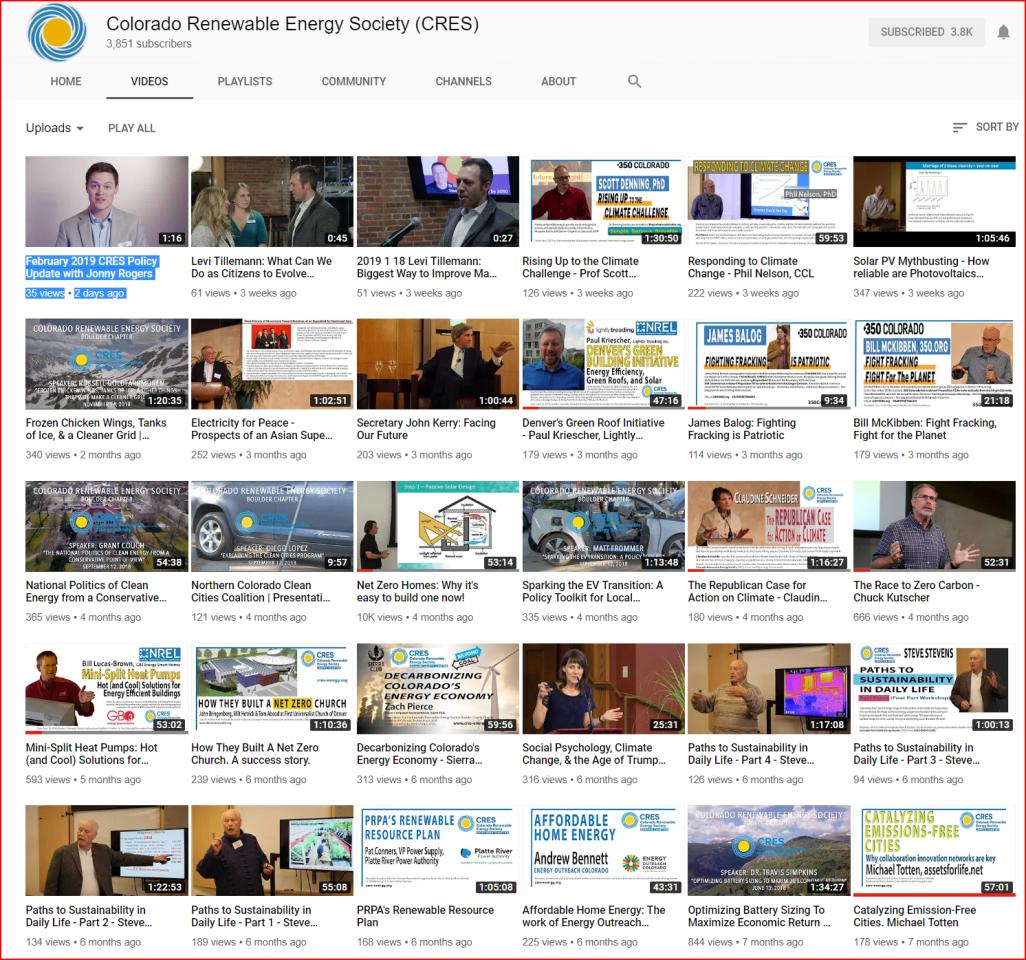 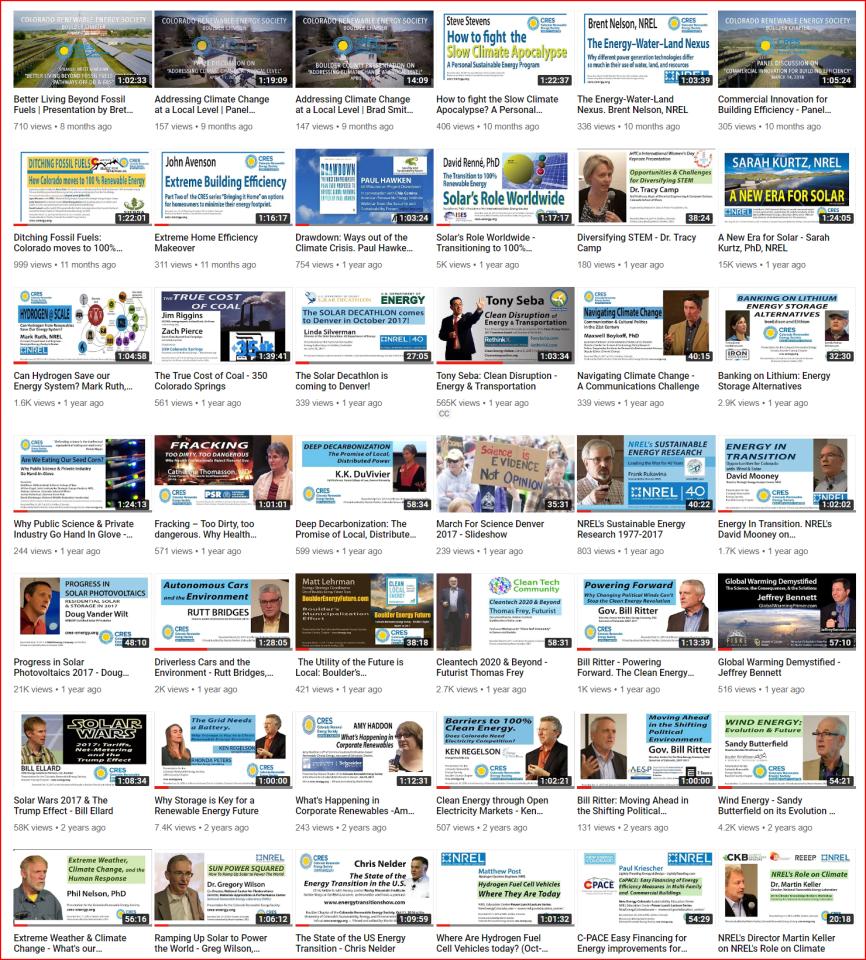 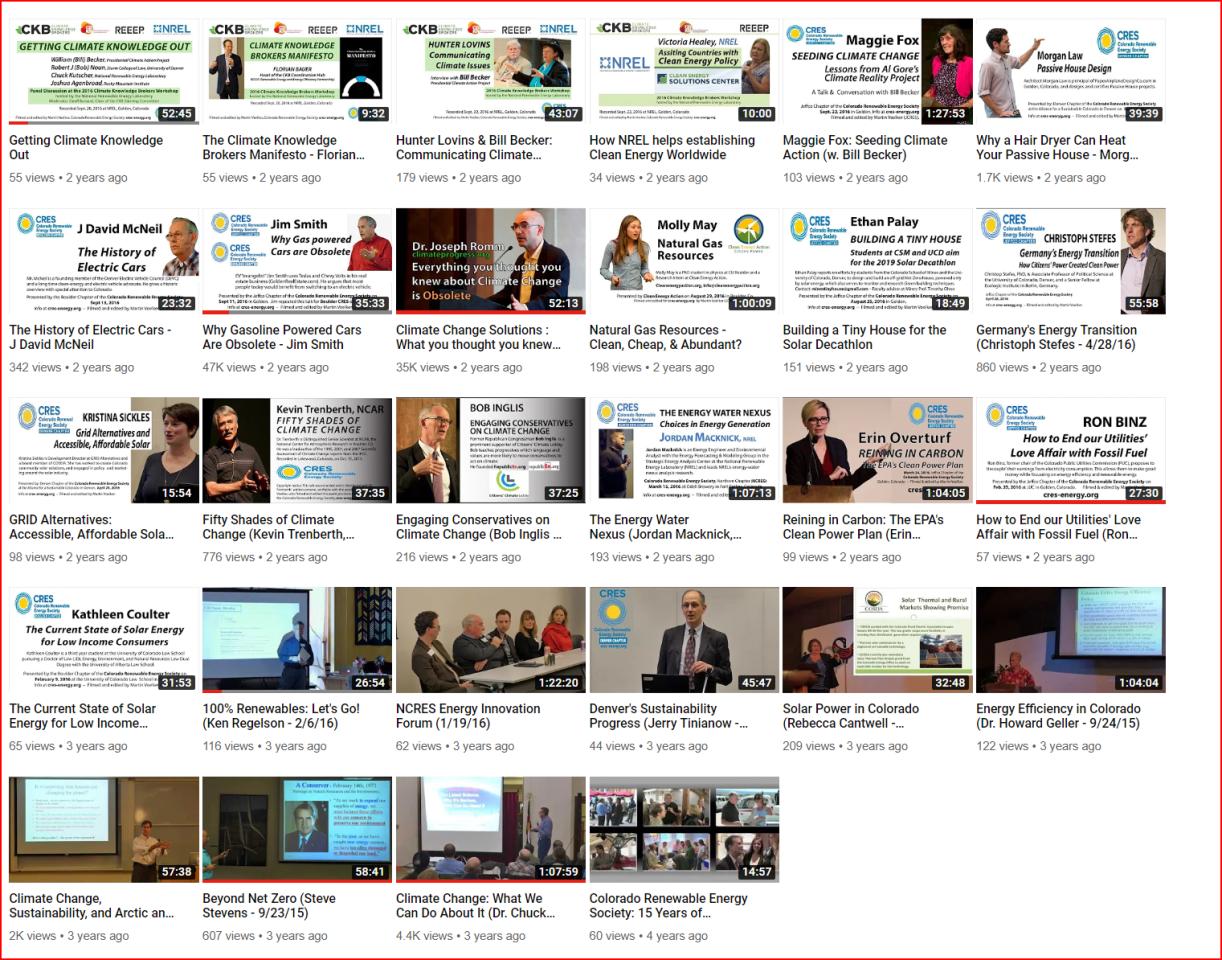 CRES YouTube Channel:https://www.youtube.com/channel/UCr81EUb2qVJVfmmlJMxEHVw/videos
Tony Seba: Clean Disruption - Energy & Transportation
https://youtu.be/2b3ttqYDwF0 
Ramping Up Solar to Power the World - Greg Wilson, NREL
https://youtu.be/7CDPHxcnq4c 
Driverless Cars and the Environment - Rutt Bridges, Futurist
http s://youtu.be/0BWJcpesr6A
Bill Ritter - Powering Forward. The Clean Energy Revolution can't be stopped
https://youtu.be/agowW1QKwms 
Drawdown: 60 Minutes with Paul Hawken
https://www.youtube.com/watch?v=4XrFnK1RrLE
Can Hydrogen Save our Energy System Mark Ruth, NREL
https://www.youtube.com/watch?v=4u93y-l0cwM&t=199s 
100% Renewables: Let's Go! (Ken Regelson - 2/6/16)
https://youtu.be/xDBPE6ZUGXQ 
Why Storage is Key for a Renewable Energy Future
https://youtu.be/Yc_hULwykvQ
Colorado Renewable Energy Society – YouTube of selected talks:
ON Hydrogen:
Ramping Up Solar to Power the World - Greg Wilson, NREL: https://www.youtube.com/watch?v=7CDPHxcnq4c 
Can Hydrogen Save our Energy System? Mark Ruth, NREL
https://www.youtube.com/watch?v=4u93y-l0cwM
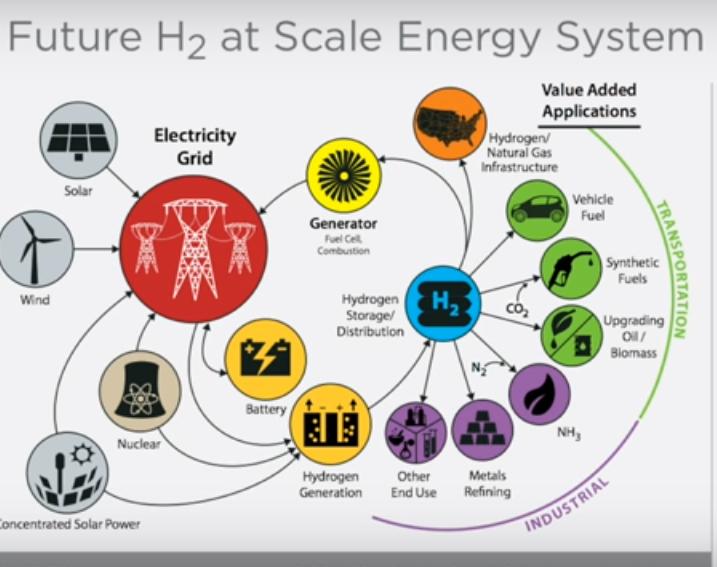 Powering Forward: …America's Energy Revolution
A historic energy revolution is underway in the United States & THE WORLD: 

Wind, sunlight, and other sustainable resources

Power plants on their roofs

Entire communities are switching to 100 percent renewable energy; Hawaii has such a commitment!

Urgent need to prevent climate change is causing people around the planet to question their reliance on carbon-intensive oil, coal, and natural gas.
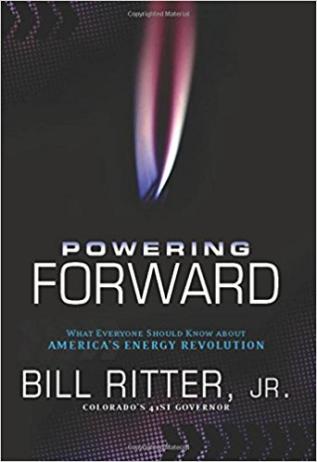 Ken Regelson links
EnergyFreedomCO.org
   Innovation and lower costs through competition.
 
EnergyShouldBe.org
   100% Renewables
When you have excess power:
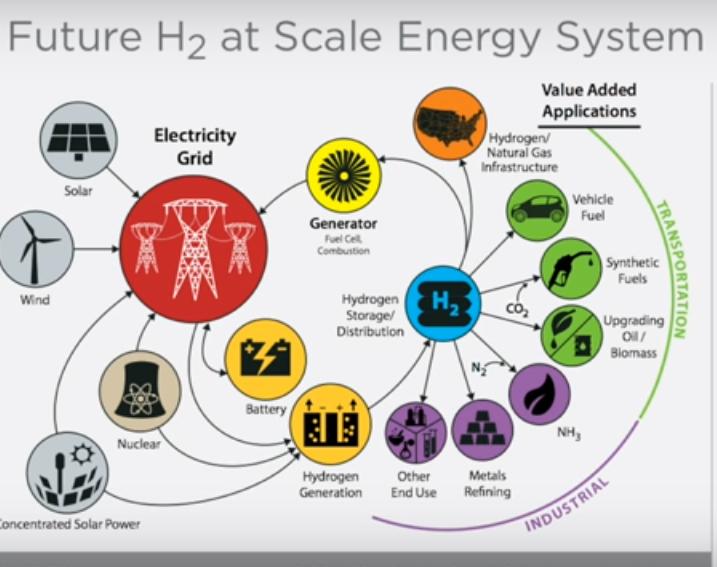 Ramping Up Solar to Power the World - Greg Wilson, NREL: https://www.youtube.com/watch?v=7CDPHxcnq4c
Geoengineering
Solar Radiation Management vs. Carbon dioxide Removal (SRM VS. CDR)
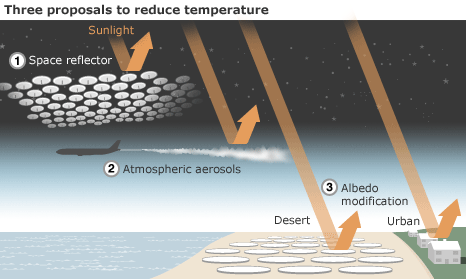 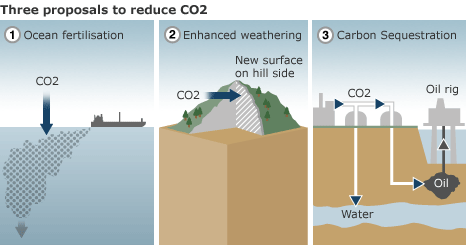 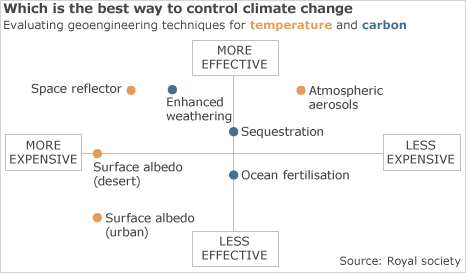 Biochar & Beccs
https://en.wikipedia.org/wiki/Biochar 
https://en.wikipedia.org/wiki/Bio-energy_with_carbon_capture_and_storage
Royal Society
Additional
SRM – Solar Radiation Management 
Cloud Brightening to increase Earth’s Albedo (reflectivity) also investigated

CDR – Carbon Dioxide Removal (carbon negativity)
Ocean fertilization with Iron to create algal blooms that sink to the sea floor:
https://en.wikipedia.org/wiki/Ocean_fertilization 
Enhanced weathering: taking unstable mantle minerals, particularly Olivine to lock up Carbon https://en.wikipedia.org/wiki/Enhanced_weathering 
Carbon Sequestration often ignores the potential of Biochar
Carbon Sequestration synonymous with Carbon Negativity
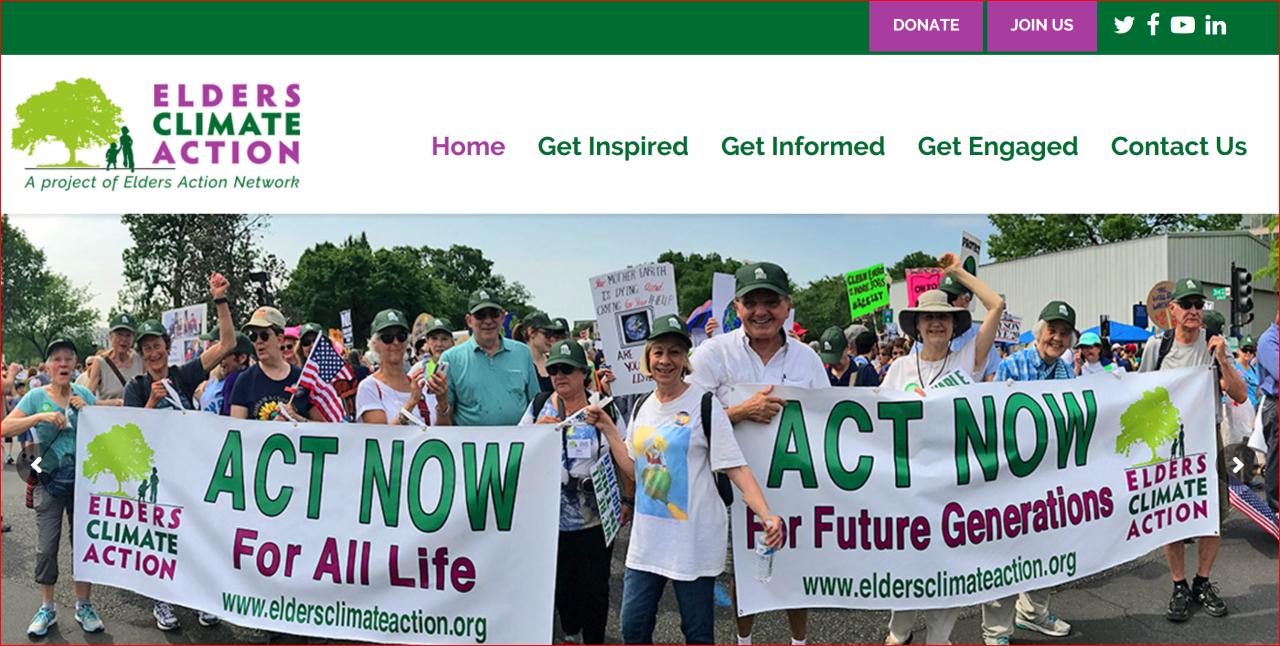 https://www.eldersclimateaction.org/
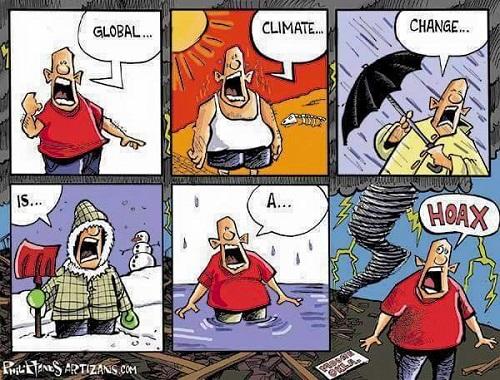 https://www.skepticalscience.com/2019-SkS-Weekly-Digest_07.html
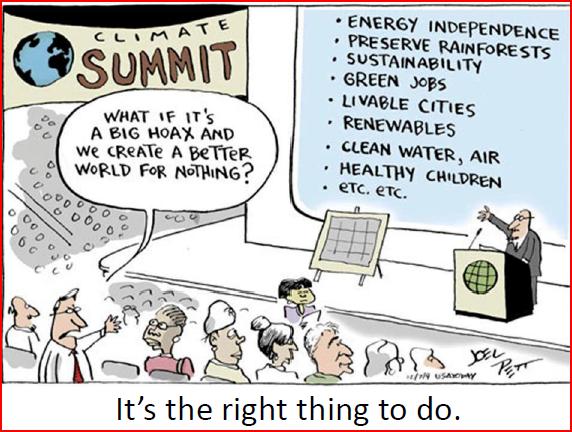 How does one respond to Deniers of climate change?With Simple Facts and Logic
1.  Is climate changing? YES
Scientific ….
2. Do people have anything to do with it? YES
Greenhouse gas emissions (primarily carbon dioxide from fossil fuel burning) have to warm the atmosphere—it is what they do. ….
3. Is climate change bad? YES
…change in the environment of stable civilizations is disruptive to those civilizations….
Alterations in areas in which crops can be grown… when leaves fall, when insects emerge, etc.), …
Shifting storm tracks, and rising sea level may have devastating economic, social, and political consequences on modern societies.
Ocean Acidification
4. Can we do anything about it? YES
….cessation of emissions can stabilize climate in the 21st century….
5. Is it worth doing anything about? YES
Economic analyses ….
https://eos.org/editors-vox/responding-to-climate-change-deniers-with-simple-facts-and-logic?utm_source=eos&utm_medium=email&utm_campaign=EosBuzz033117
WHAT TO DO?
PLEASE QUESTION MOTIVES IF ONE SAYS: “Well I’m not really sure how much is man-made”

AND ASK or think about their credentials!
Are they climate scientists?

AND Don’t spend too much time (waste?) expecting to change world views
Web Links on Climate
https://skepticalscience.com/
https://skepticalscience.com/denial101x-videos-and-references.html 
http://www.realclimate.org/
http://climatecentral.org/ 
https://climate.nasa.gov/ https://climate.nasa.gov/causes/ , etc.
Jeffrey Bennett: http://www.globalwarmingprimer.com/tour/ 
http://www.globalwarmingprimer.com/primer/primer4/ 
Jeff Masters/Weather underground: https://www.wunderground.com/weather-infographics/climate-change-today
https://www.wunderground.com/blog/JeffMasters/show.html 
http://www.nationalgeographic.com/magazine/2017/04/seven-things-to-know-about-climate-change/ 
Extreme Weather: Phil Nelson: https://www.youtube.com/watch?v=gQ1kPMYCFEY&t=9s
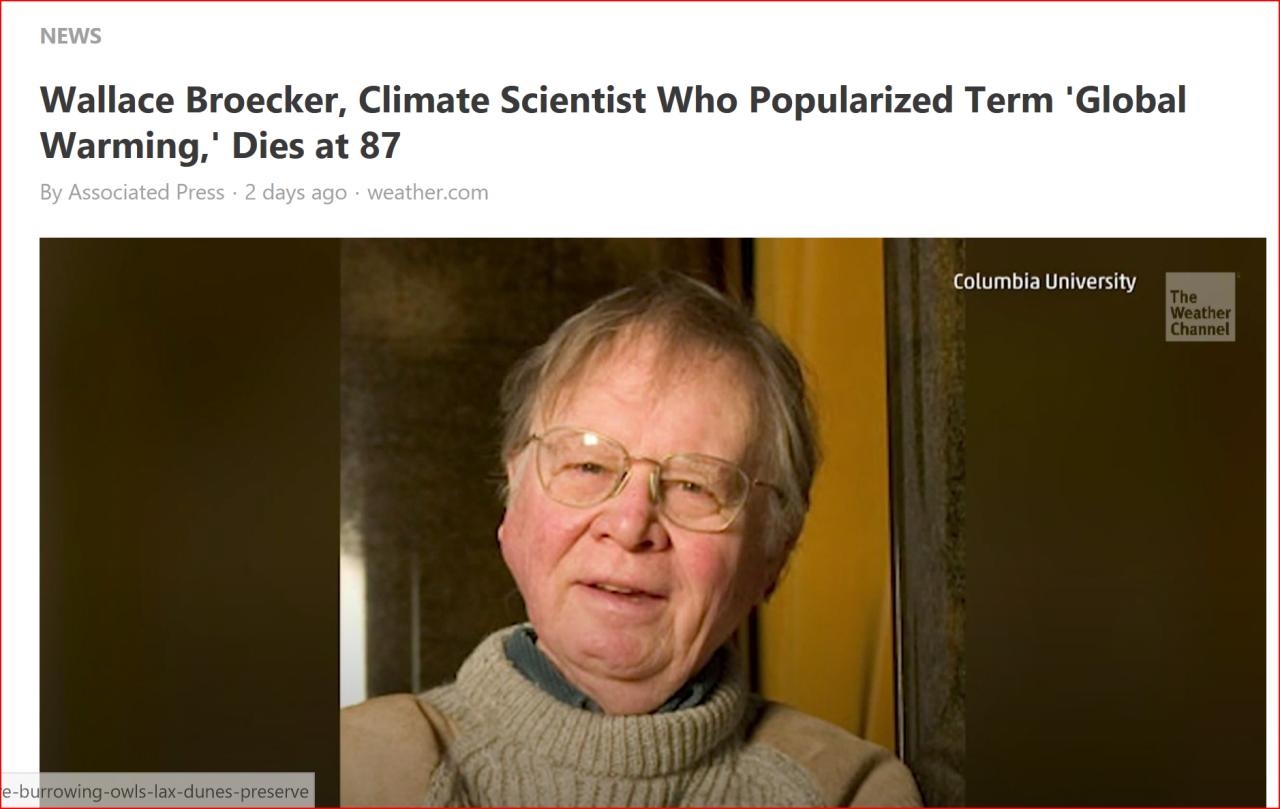 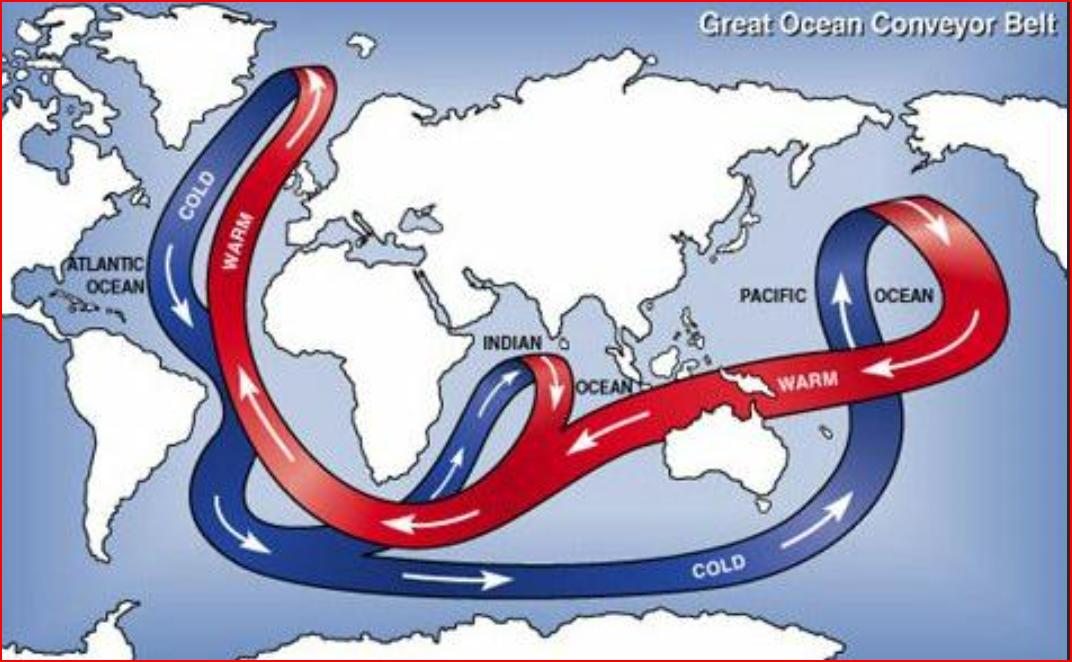 https://weather.com/news/news/2019-02-18-wally-broecker-dies-global-warming
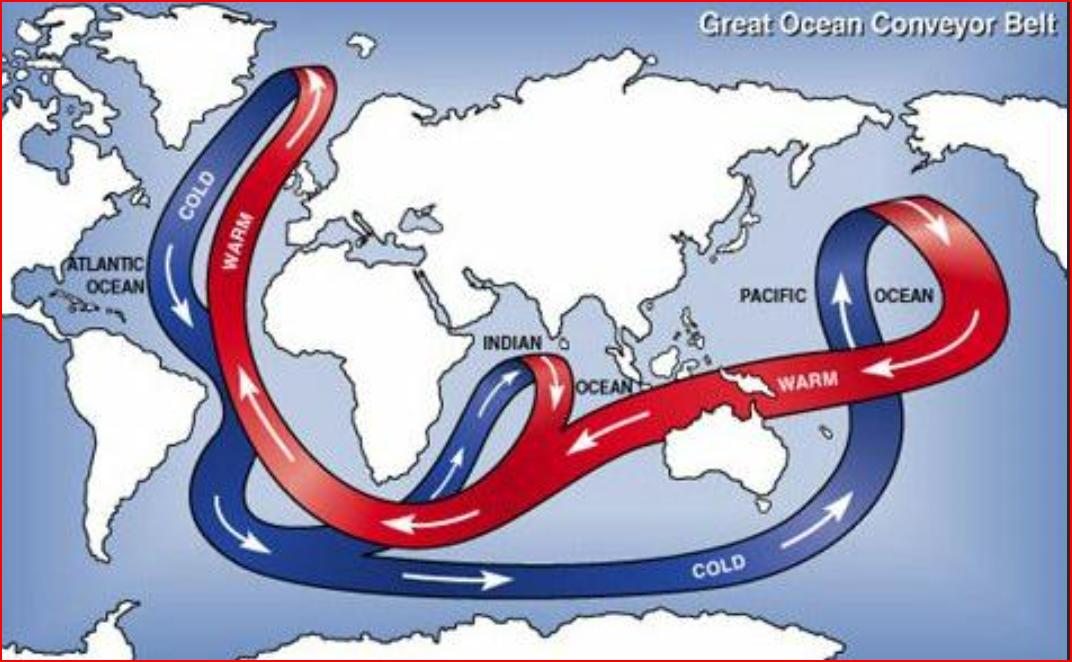 WALLY BROECKER11/29/1931-2/18/2019
https://en.wikipedia.org/wiki/Wallace_Smith_Broecker
https://weather.com/news/news/2019-02-18-wally-broecker-dies-global-warming


Wally Broecker’s ebook – What Drives Glacial Cycles Broecker
Wally Broecker’s 1975 paper BroeckerScience1975 Are we on the brink of a pronounced GLOBAL WARMING
READ:Climate of Hope – SolutionsDrawdown – and associated web pages
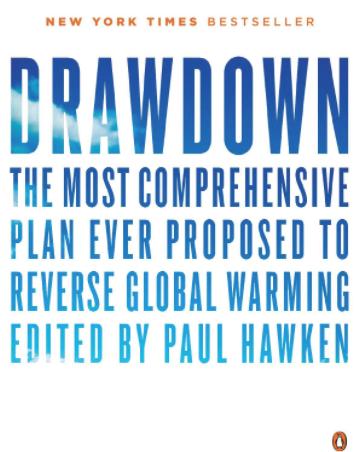 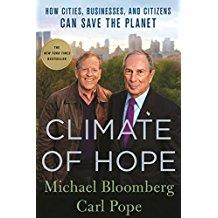 Drawdown
A Critique:
DOES NOT DEAL ENOUGH WITH CARBON NEGATIVITY – 
Rather – mostly about carbon emission reduction; we need more than that – i.e. carbon negativity too to take out the excess we’ve put in
To reduce the heating/extreme weather events
To slow/stop Ocean Acidification
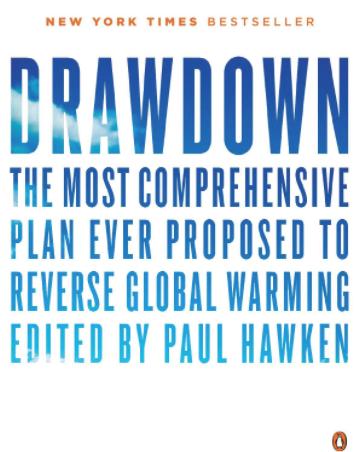 Summary of Solutions by Overall Rank
http://www.drawdown.org/solutions-summary-by-rank
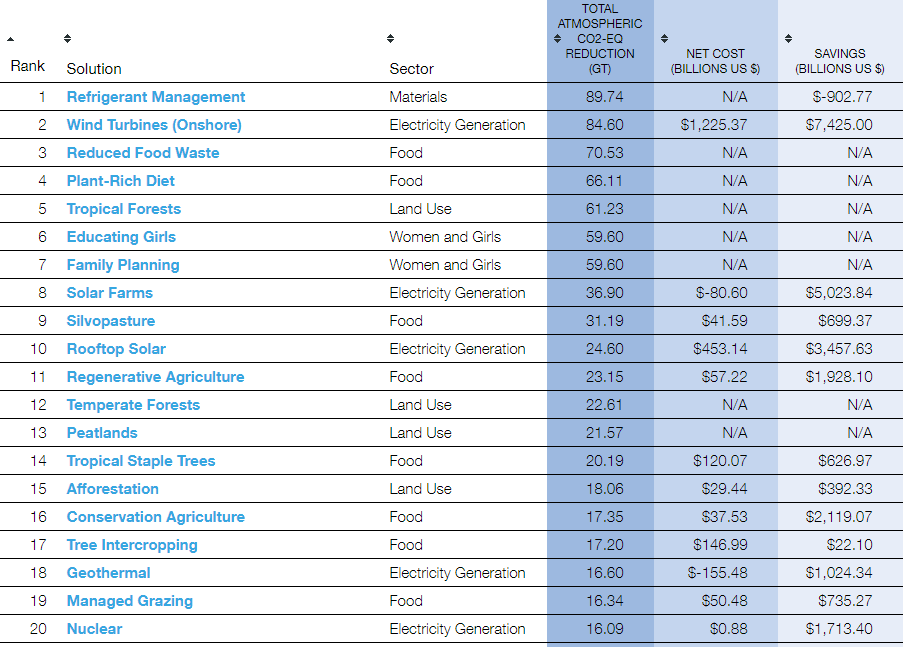 Summary of Solutions by Overall Rank
http://www.drawdown.org/solutions-summary-by-rank
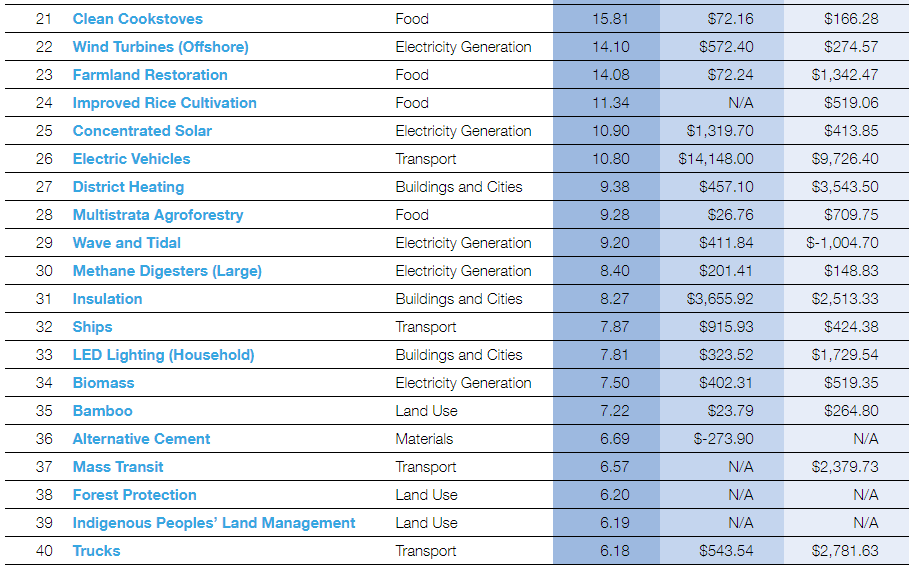 Summary of Solutions by Overall Rank
http://www.drawdown.org/solutions-summary-by-rank
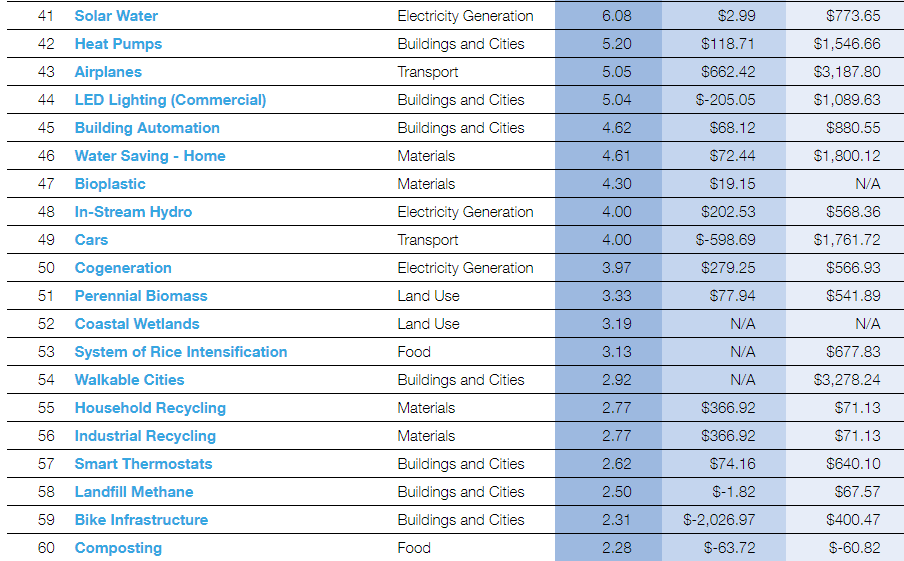 Summary of Solutions by Overall Rank
http://www.drawdown.org/solutions-summary-by-rank
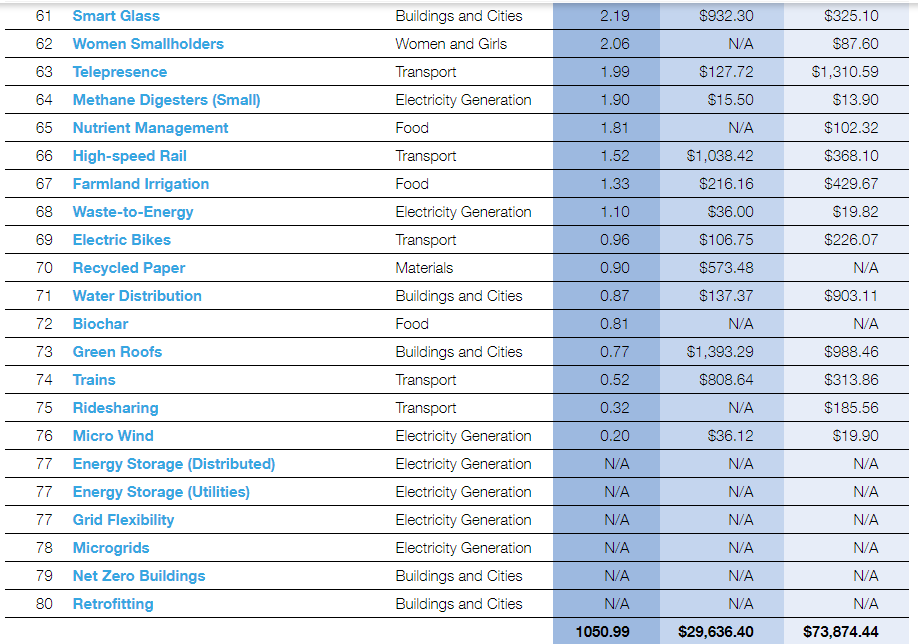 Colorado Renewable Energy Society – YouTube of selected talks:
Drawdown CRES YouTube video: Drawdown: Ways out of the Climate Crisis. Paul Hawken, Chip Comins: https://youtu.be/4XrFnK1RrLE 
Other Drawdown links:
http://www.drawdown.org/

http://www.drawdown.org/solutions 

https://www.facebook.com/projectdrawdown
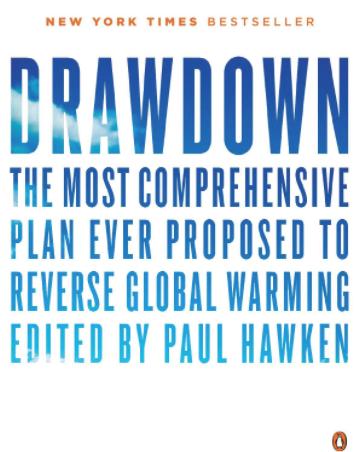 OLLI Courses to Consider
Phil Nelson – Extreme Weather
Alec Tsoucatos – Steady state economics – when more is not enough
Great Decision – Peter Lohaus & Jeff Pederson